ABC Plakat
Print den, og hæng den op! 

Hæng plakaten op i afdelingerne, så dine kollegaer nemt  kan lære ABC koderne
FOKUS


Styring
Never out of stock (NOOS)
Disponér dagligt
Mediumstore ordrestørrelser, bestilt jævnligt
Gå efter høj leveringssikkerhed

OBS
AA er dine vigtigste varer, undgå stock outs, men køb ikke overdrevet ind (høj værdi)
Husk, varer med få kunder udgør en høj risiko

Grænseværdier
Kostværdi over XX kr. & mere end XX  pluk pr. år
Dine vigtigste varer
Høj værdi – mange pluk
AC
AA
CC
CA
RISIKO



Styring:
Vær forsigtig, og styr varerne manuelt
Undersøg altid salgsforcast inden du køber!
Overvej at gøre til skaffevarer
Hav fokus på returret

OBS
Undersøg leveringstid i stedet for at fokusere på pris når du taler med leverandøreren

Grænseværdier
Kostværdi over XX kr. & mindre end XX pluk pr. år
Usikre varer
Høj værdi – få pluk
EKSEMPEL
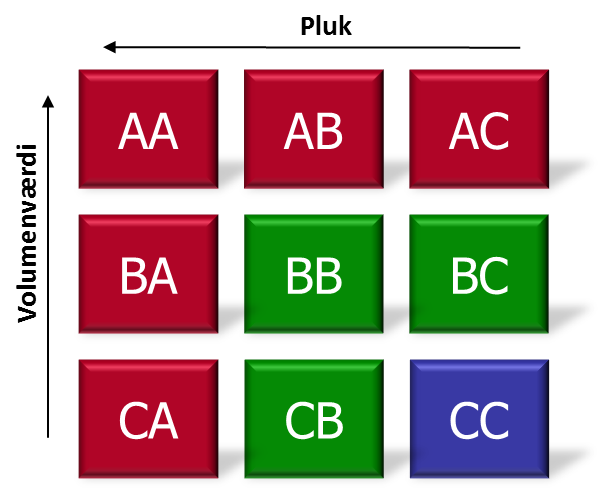 EKSEMPEL
FASTRUNNER


Styring
Køb stort hjem
Disponér 1 gang om året (brug mindst mulig tid)
Brug simpel/automatisk styring
Overvej dækningsgrad vs hånderingsudgifter
Gå efter høj leveringssikkerhed

OBS
De er sømmene i tømmerhandlen, vigtige sortimentsvarer med lav værdi 

Grænseværdier
Kostværdi under XX kr. & mere end XX pluk pr. år
Billige, populære varer
Lav værdi – mange pluk
Kostværdi
Dine mindst vigtige varer
Lav værdi – få pluk
SLOW



Styring
Brug så lidt tid som muligt på disse varer
Overvej alternative produkter
Gå efter mindstekøb
Overvej dækningsgrad vs hånderingsudgifter

OBS
Overvej sortimentsstrategi, er denne vare nødvendig?

Grænseværdier
Kostværdi under XX kr & mindre end XX pluk pr. år
EKSEMPEL
FOKUS


Styring
  




OBS




Grænseværdier
Kostværdi over XX kr. & mere end XX  pluk pr. år
Dine vigtigste varer
Høj værdi – mange pluk
AC
AA
CC
CA
RISIKO



Styring:






OBS


Grænseværdier
Kostværdi over XX kr. & mindre end XX pluk pr. år
Usikre varer
Høj værdi – få pluk
Tilføj jeres styringsprincipper og ”Obs” inden du printer
Indsæt jeres grænser
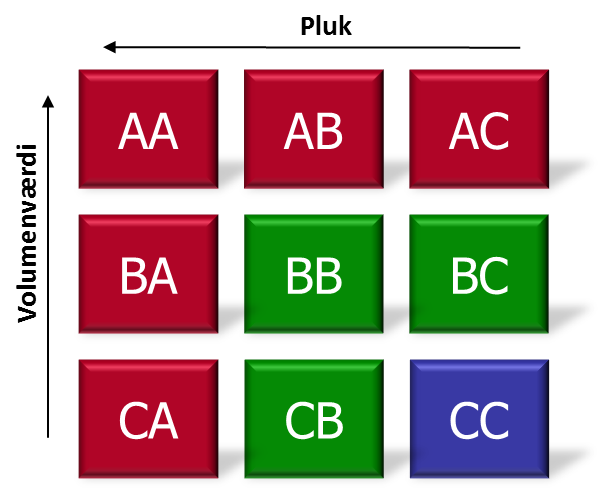 FASTRUNNER


Styring





OBS



Grænseværdier
Kostværdi under XX kr. & mere end XX pluk pr. år
Billige, populære varer
Lav værdi – mange pluk
Kostværdi
Dine mindst vigtige varer
Lav værdi – få pluk
SLOW



Styring





OBS



Grænseværdier
Kostværdi under XX kr & mindre end XX pluk pr. år